Relacionamiento Corporativo
Orientación Estratégica
Mejoramiento Activo
Proyectos de Operación Logística
Administración de Parques
Eventos Activa
Promoción Turística
Gestión Financiera
Gestión del Talento Humano
MAPA DE PROCESOS ACTIVA
Gestión Administrativa (Incluye TI)
Gestión Administrativa (Incluye TI)
Suministro de Bienes y Servicios
Suministro de Bienes y Servicios
Acompañamiento Jurídico
Acompañamiento Jurídico
Gestión Documental
Proceso Disciplinario
Evaluación Independiente
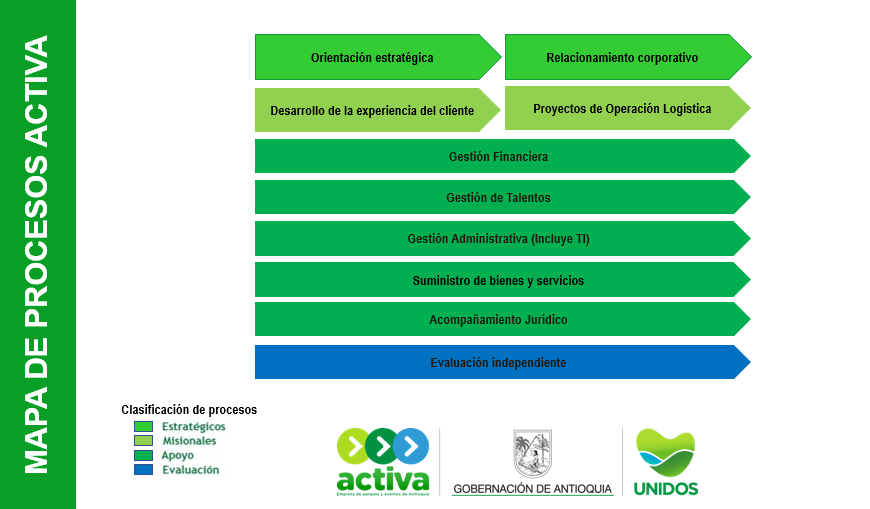 Macroproceso Estratégico
Macroproceso de Apoyo
Macroproceso Misional
Macroproceso de Evaluación y Seguimiento